Endocrine System
Hormone Homeostasis - Unit 1
What do these people have in common?
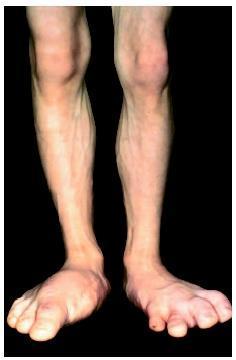 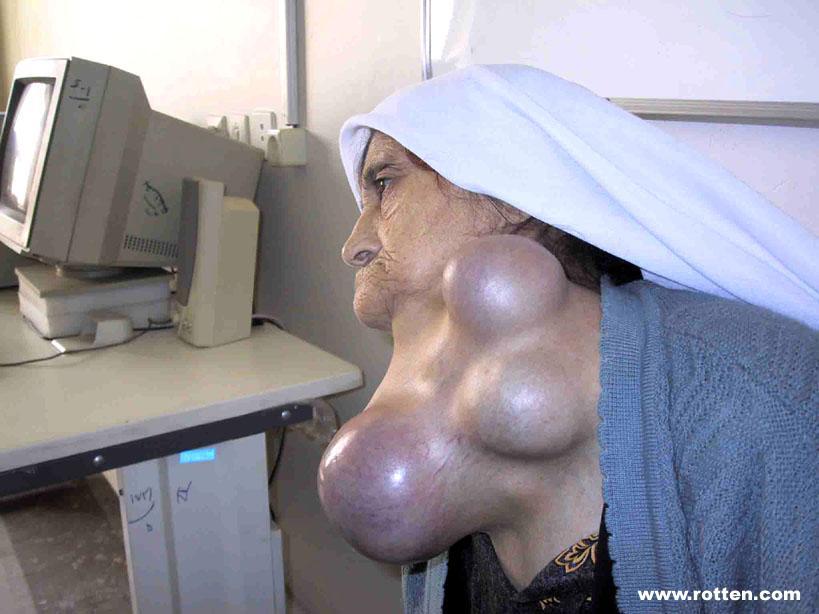 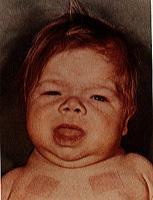 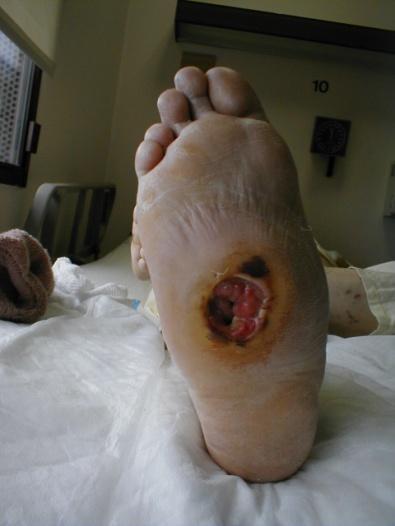 Nervous vs. Endocrine
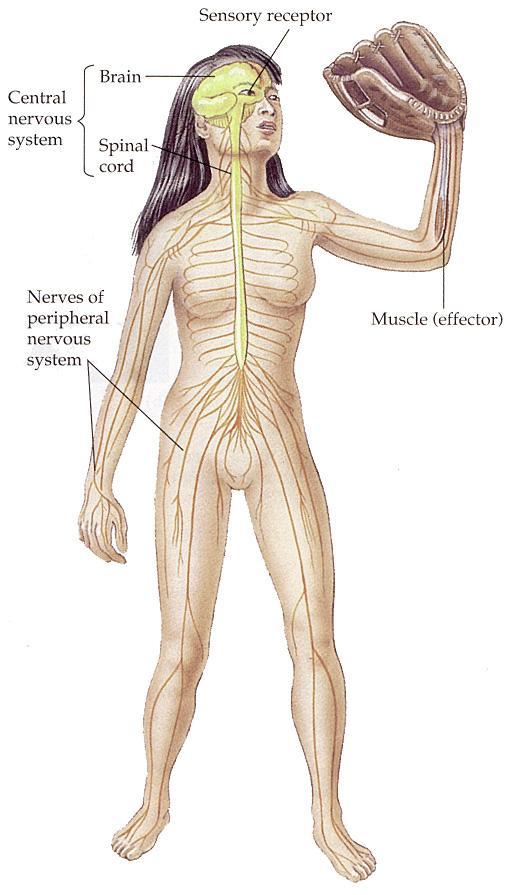 Nervous System
Electro-Chemical messenger
Fast
Specific
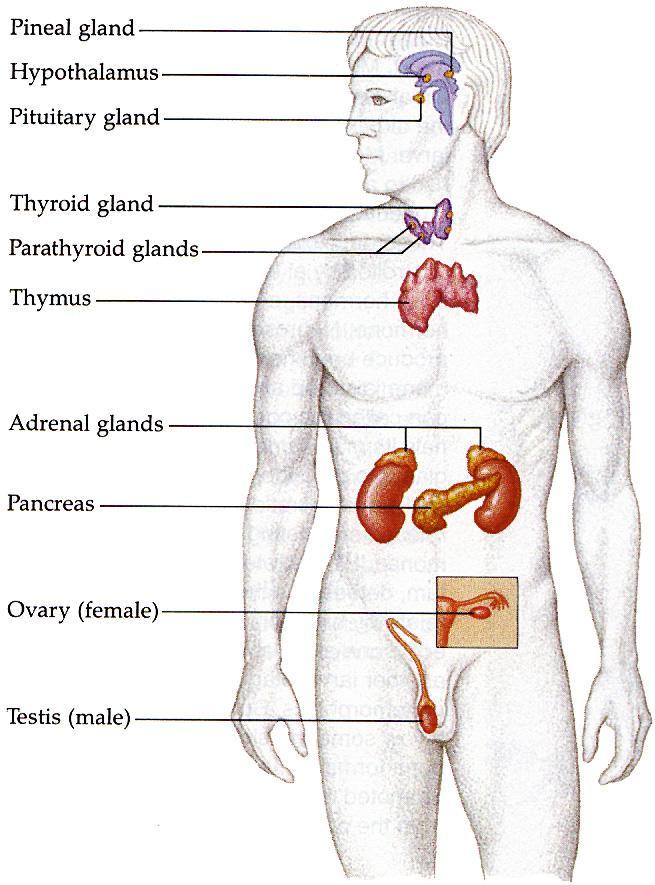 Endocrine System
Hormone messenger
Long-term
General
Types of Glands
Endocrine glands release their hormones directly into the blood stream.
Exocrine glands release products into ducts first.
Prostaglandins: hormones which are released by mediator cells, and have effect only on the cells immediately around them.
Glands of the Endocrine Sys
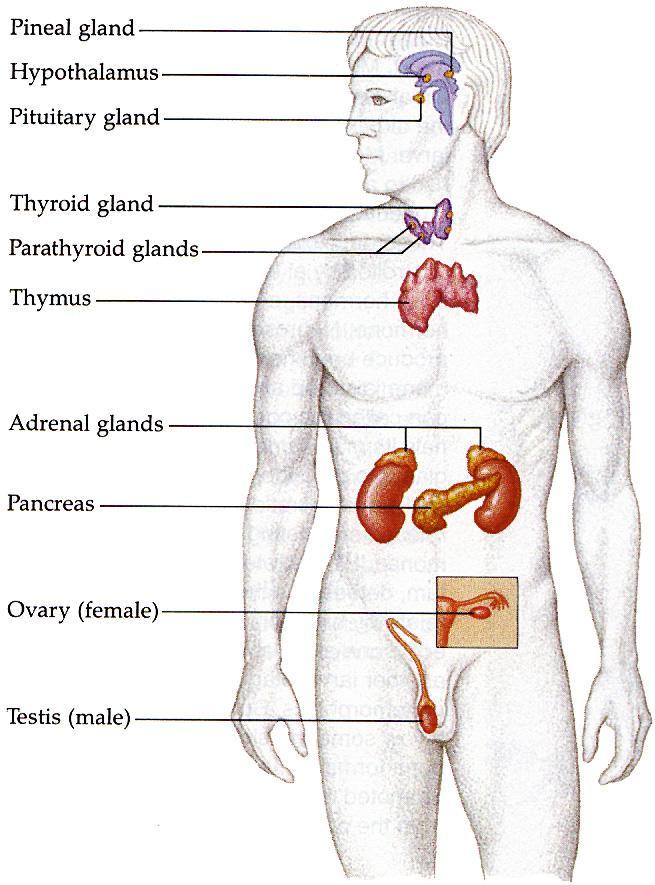 Glands of the Endocrine Sys
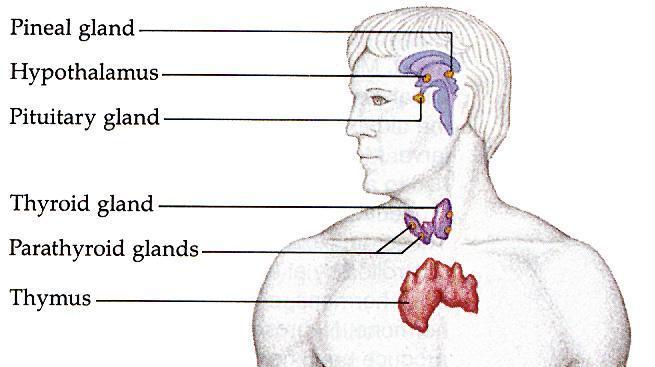 Name of Gland		Hormone(s) Produced

1. Hypothalamus		Oxytocin, Anti-diuretic hormone (ADH)
2. Pituitary			(6 hormones, more later)
3. Thyroid			Thyroxin (T4), Calcitonin
4. Parathyroid		Parathormone (PTH)
5. Thymus			white blood cells into T lymphocytes
Glands of the Endocrine Sys
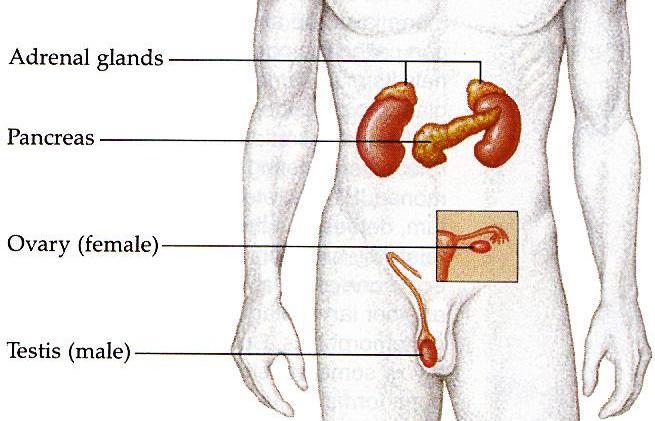 Name of Gland		Hormone(s) Produced

6. Adrenal		cortisol and aldosterone (cortex)
			epinephrine (medulla)
7. pancreas		glucagon and insulin
8. ovaries		estrogen and progesterone
9. testes		testosterone
Negative feedback control
Almost all hormones use Negative feedback to control release.
A stimulating hormone is released into the blood first.
The target gland releases desired hormone.
Product hormone reaches pituitary or hypothalamus and stops stimulating hormone.
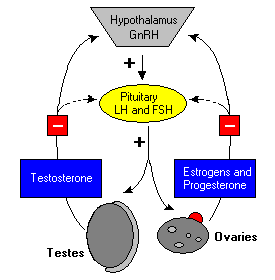 Neuro-endocrine cooperation
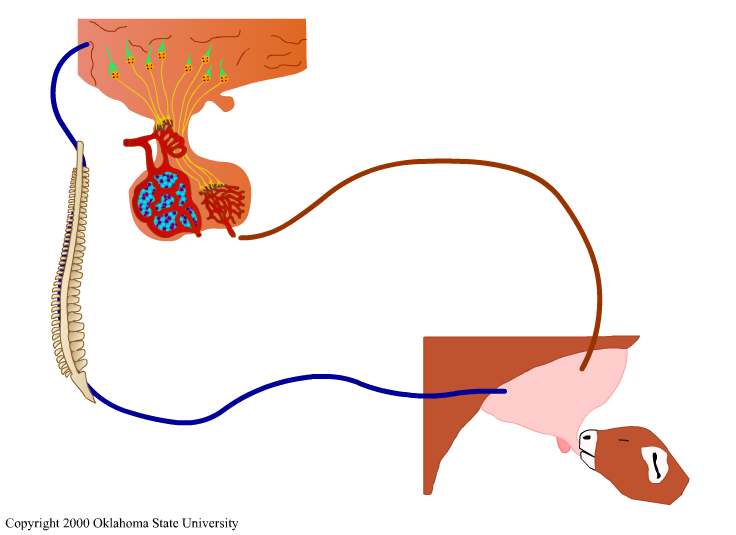 The messengers
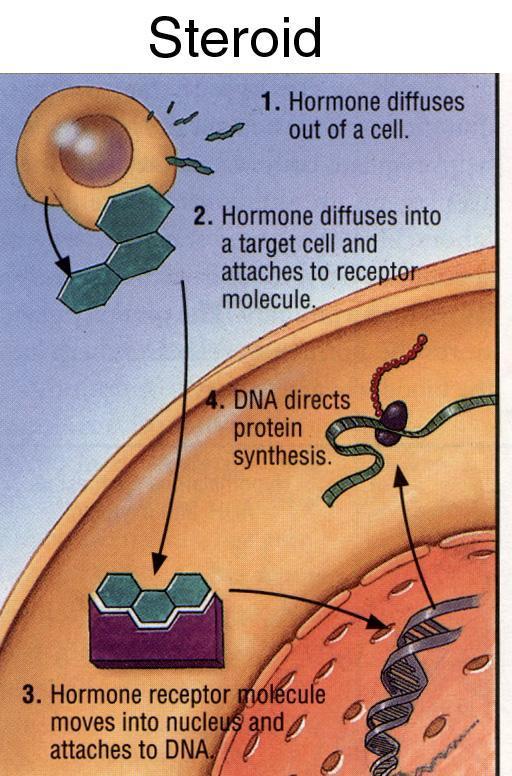 Steroid Hormones
Can pass-through cell membranes
Affect many different cells and organs
Protein Hormones
Bind only to specific receptors on membrane
Target specific organs
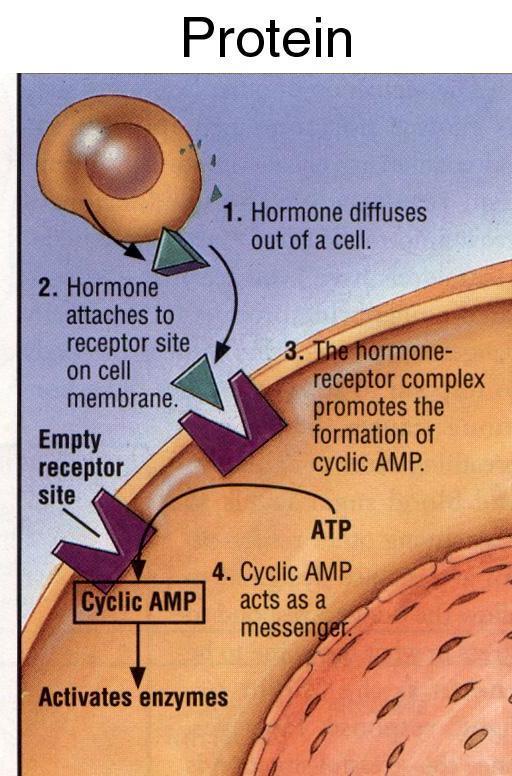 Hypothalamus
Regulates the anterior pituitary
Produces hormones that are stored in the posterior pituitary
Oxytocin
ADH
Releases hypothalamic releasing and inhibiting hormones
Pituitary Gland
Is broken into two parts: Anterior and Posterior 
It is approximately the size of a pea and is located directly below the hypothalamus.
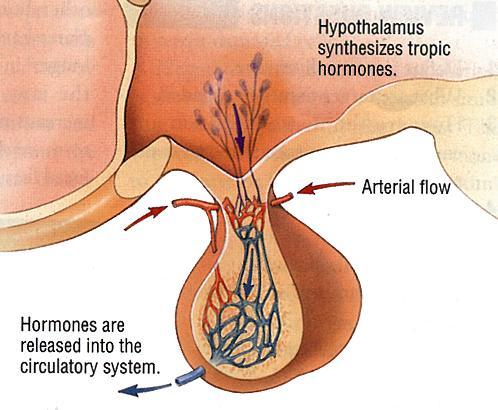 Pituitary Gland (anterior) – the MASTER GLAND
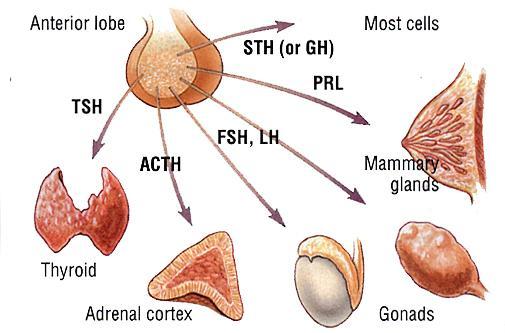 TSH – Thyroid Stimulating Hormone
Target
Thyroid Gland

Primary Function
Stimulate release of tyroxin which regulate metabolism
Malfunction

Hyperthyroidism – too much
Symptoms:
Heat intolerance
Weight loss
Nervousness
insomnia
breathlessness
TSH – Thyroid Stimulating Hormone
Hypothyroidism – too little
Symptoms
Fatigue
Weakness
Weight gain
Slow heart rate
Cold intolerance
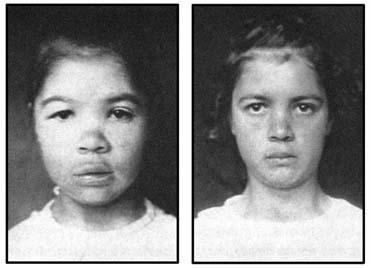 ACTH – Adenocorticotropic Hormone
Target
Adrenal Cortex

Primary Function
Stimulates release of hormones involved in stress – cortisol
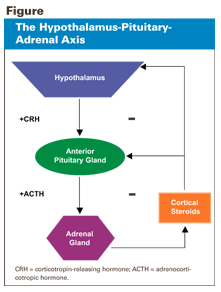 LH – Luteinizing Hormone
Target 
Ovaries or testes

Primary Function
In females – stimulates ovulation and formation of corpum luteum
In males – stimulate production of testosterone
Malfunction
Failure of gonadal function (hypogonadism)

Males – decrease sperm production

Females – cessation of reproductive cycle
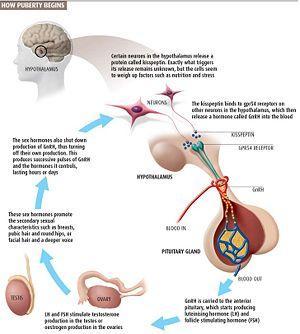 HGH – Human Growth Hormone
Target
Most Cells

Primary Function
Promotes growth of body and skeleton as a whole
Malfunctions
Dwarfism – hyposectretion
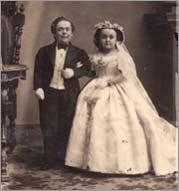 Gigantism – hypersecretion
Acromegaly – hypersection in adulthood
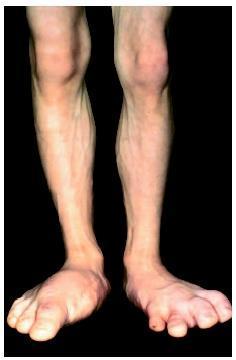 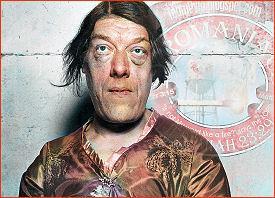 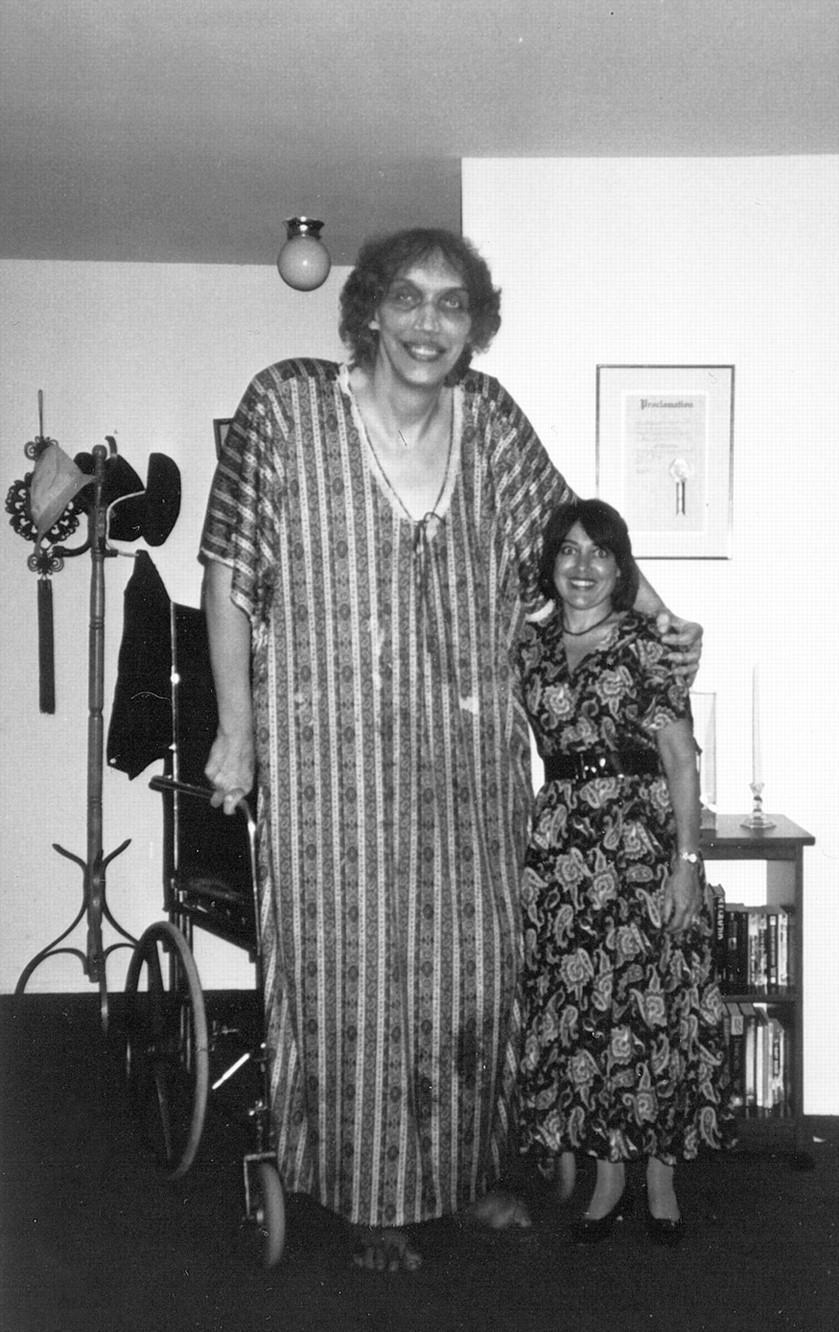 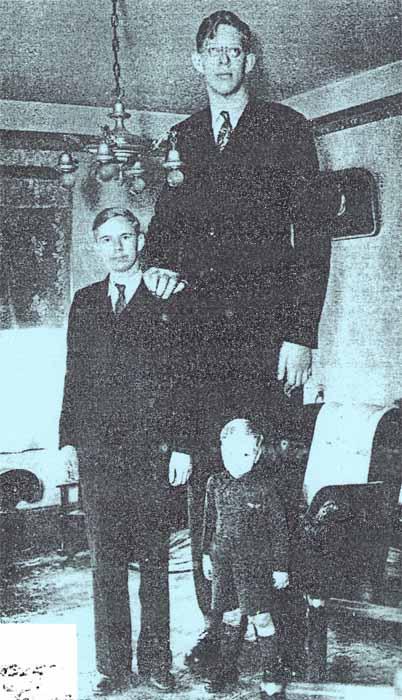 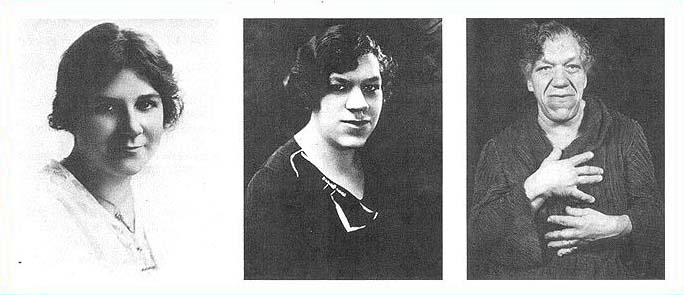